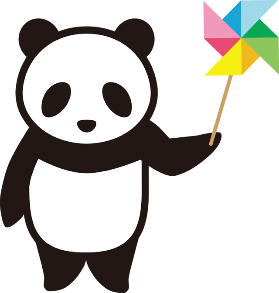 風の力で電気を作る！
風力発電機を作って、再生可能エネルギーについて知ろう！
[Speaker Notes: 完成品の写真を入れておくとイメージしやすい]
しくみ
モーター
（LED）
風車が回る→
電気（LED）がつく
ポイント
LEDは1つの方向にしか電気が流れない！
セット内容
[Speaker Notes: 加えてはさみや鉛筆などの道具も揃っているか確認してもらう]
Ｌｅｄをつなぐ
赤いしるしがみじかい足
お
かえ
折り返して向きを気をつけて
うまく折り返して
ケースにセット
うまく入るかな？
反対側のケースでふた
はんたいがわ
しっかりセット
プロペラをつくる正方形（11㎝×11㎝）の紙を作る
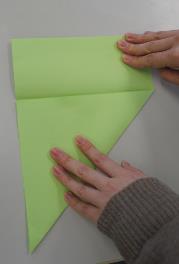 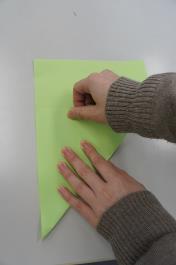 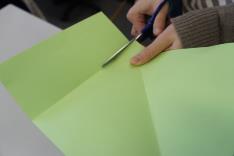 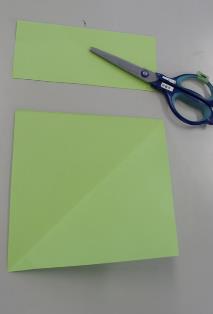 ※尾よく用に
もう一枚切ろう
斜め折り線をつける
お
せん
なな
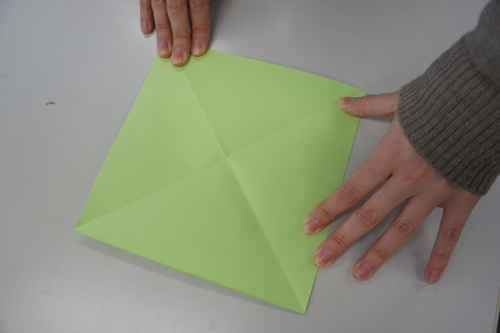 [Speaker Notes: 2つ折り線がついていることを確認してもらう]
ちゅうしんてん
中心点から2.5㎝のところに印をつける（4辺とも）
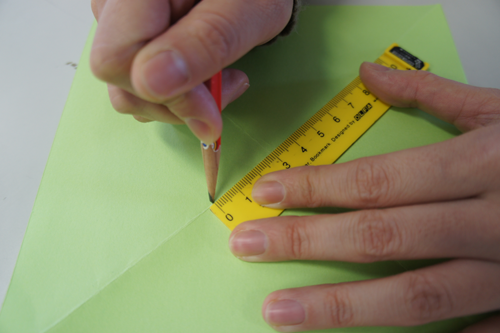 きりこ
い
はさみで切込みを入れる（4辺とも）
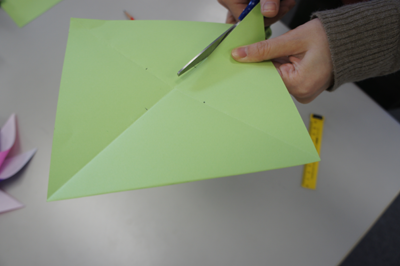 [Speaker Notes: 切込みは中心点から2.5cmの印のところまで切る　4つすべてに切込みを入れる]
ちゅうしん
中心から1.5㎝のところに印をつける
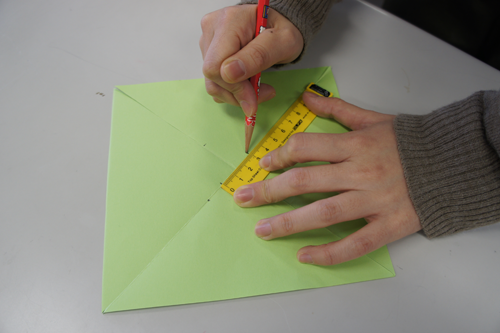 カッターで印をつけたところに5㎜ほど切込みを入れる
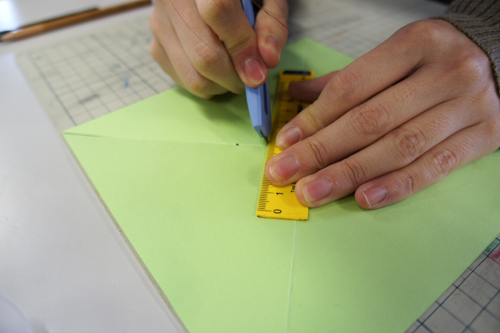 うらがえ
裏返して、プロペラキャップを取りつける
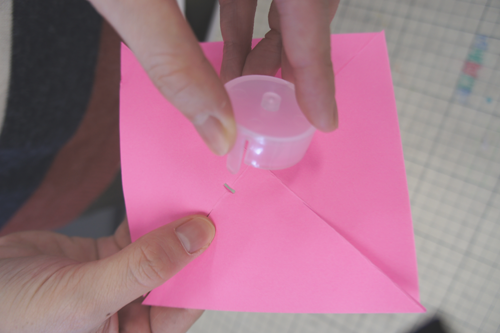 プロペラキャップを取りつける
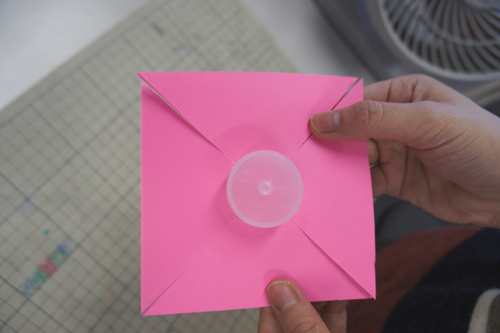 プロペラキャップがはずれないようにセロテープでつける
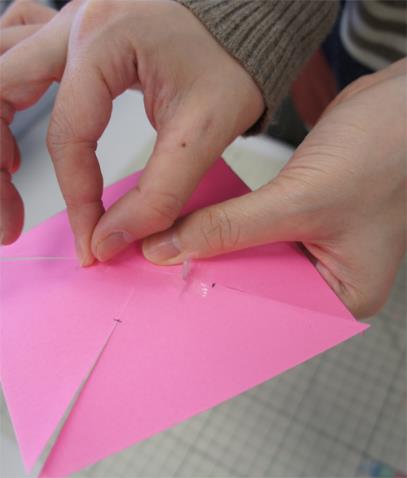 中心に両面テープをつける
ちゅうしん
りょうめん
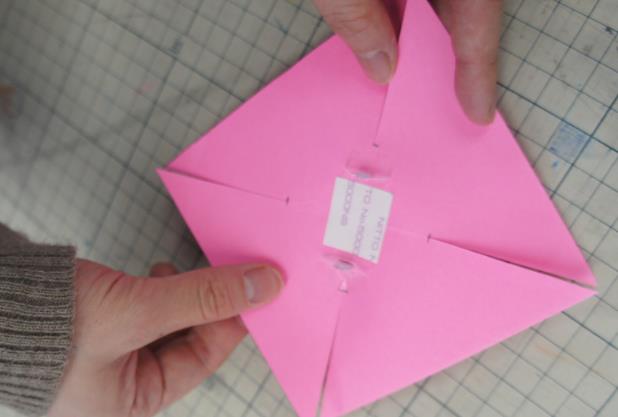 ちゅうしん
中心にむかって１辺ずつくっつける
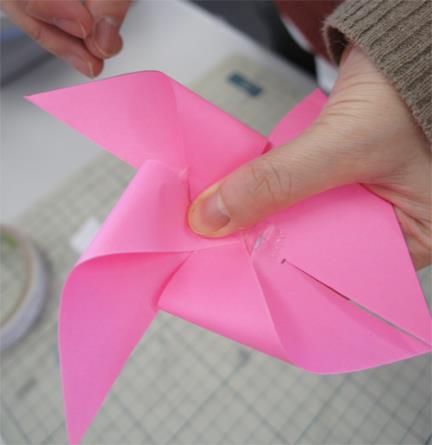 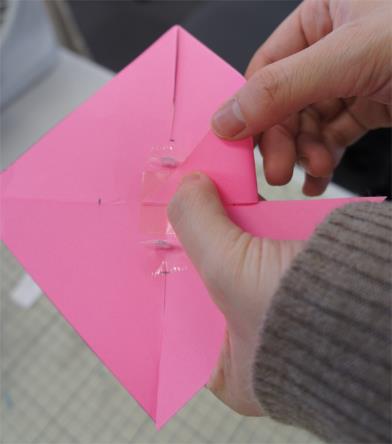 [Speaker Notes: 順番はどこからでもよい]
４辺ともくっつける
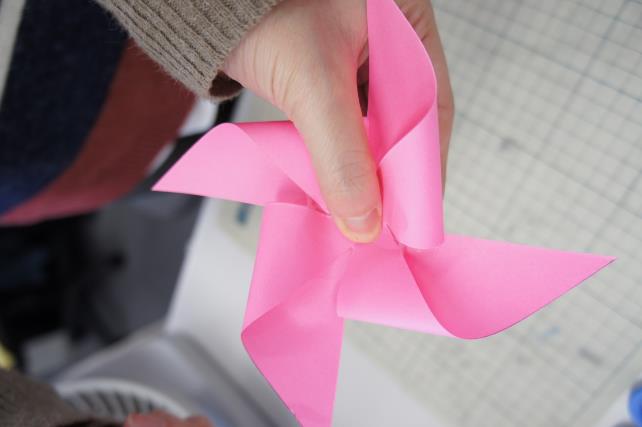 中心にシールをはる
ちゅうしん
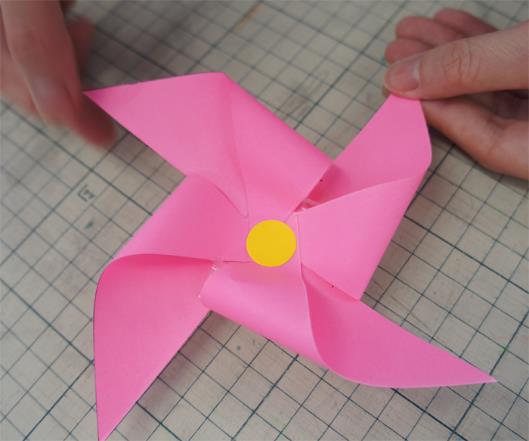 軸でつなげる
じく
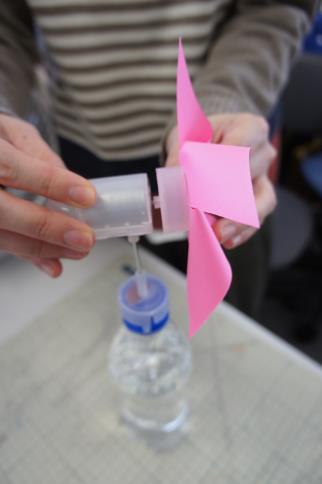 びよくをつくる
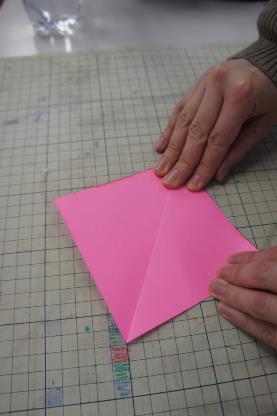 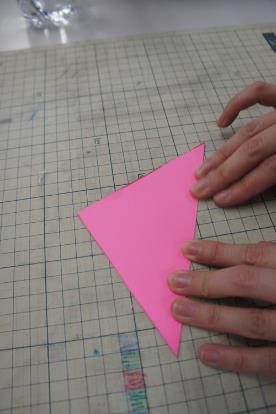 差し込んで完成
さ
こ
かんせい
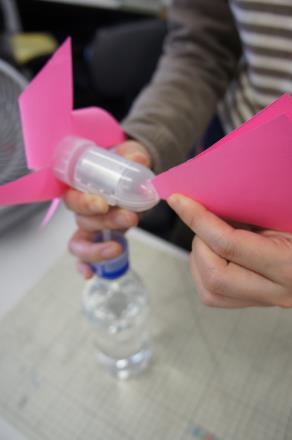 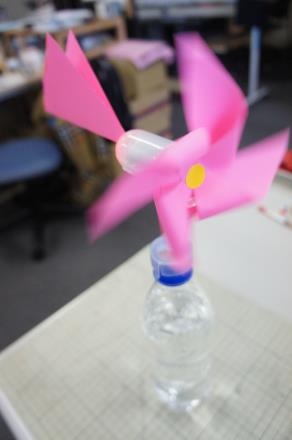